Понятие положительной десятичной дроби
Как называется новая запись дроби? 
Что обозначает число, записанное перед запятой? 
Что обозначает число, записанное после запятой? 
Как определить, сколько знаков должно быть после запятой?
До свидания!
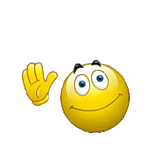